Figure 1. Some animals of the Burgess Shale that are rarely preserved in nearby contemporaneous Middle Cambrian rocks. ...
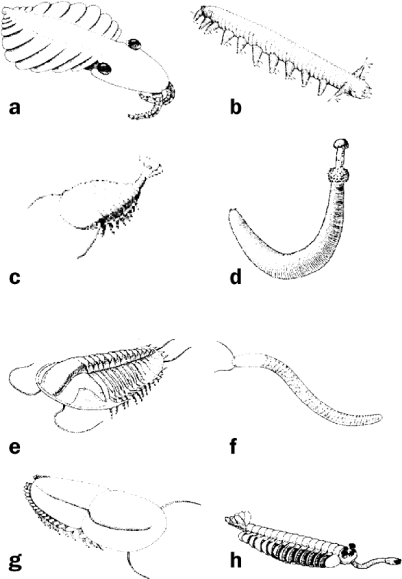 BioScience, Volume 58, Issue 9, October 2008, Pages 855–864, https://doi.org/10.1641/B580912
The content of this slide may be subject to copyright: please see the slide notes for details.
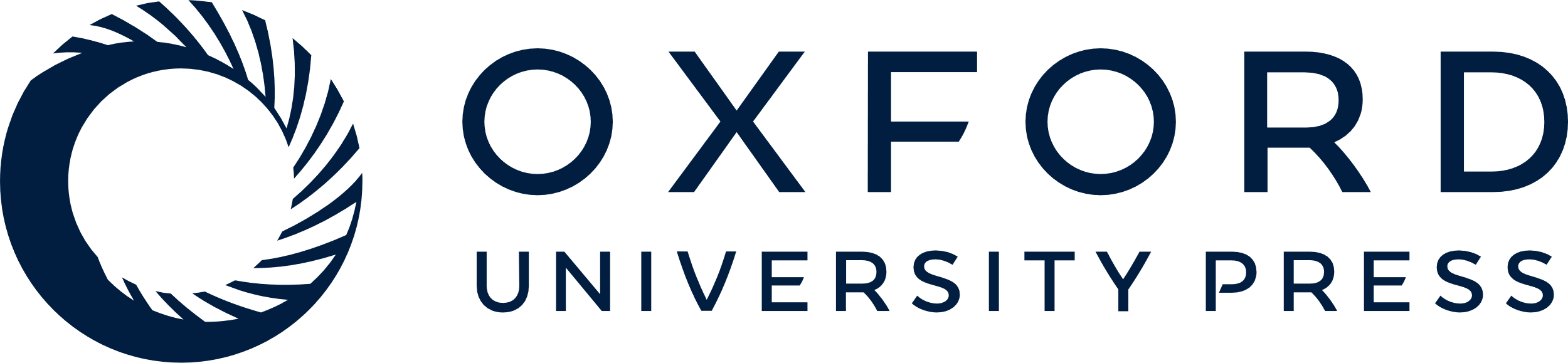 [Speaker Notes: Figure 1. Some animals of the Burgess Shale that are rarely preserved in nearby contemporaneous Middle Cambrian rocks. (a) Anomalocaris, systematic status unclear, up to. 0.5 meters long. (b) Aysheaia, onychophoran, 1 to 6 centimeters (cm). (c) Sidneyia, arthropod, 5 to 13 cm. (d) Ottoia, priapulid, 2 to 16 cm. (e) Naraoia, two-lobed noncalcified trilobite, 9 to 40 millimeters (mm). (f) Pikaia, chordate, 4 cm. (g) Olenoides, trilobite, 50 to 85 mm. (h) Opabinia, status unknown, 4 to 7 cm. Reprinted from Levinton (2001) with the permission of the Smithsonian Institution.


Unless provided in the caption above, the following copyright applies to the content of this slide: © 2008 American Institute of Biological Sciences.]
Figure 2. Left: Major fossil occurrences near the beginning of the Cambrian period. Right: Estimates of the divergence ...
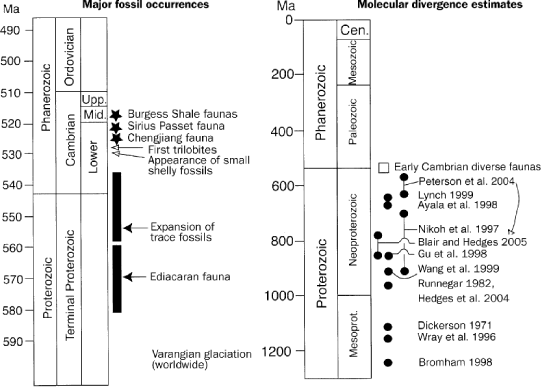 BioScience, Volume 58, Issue 9, October 2008, Pages 855–864, https://doi.org/10.1641/B580912
The content of this slide may be subject to copyright: please see the slide notes for details.
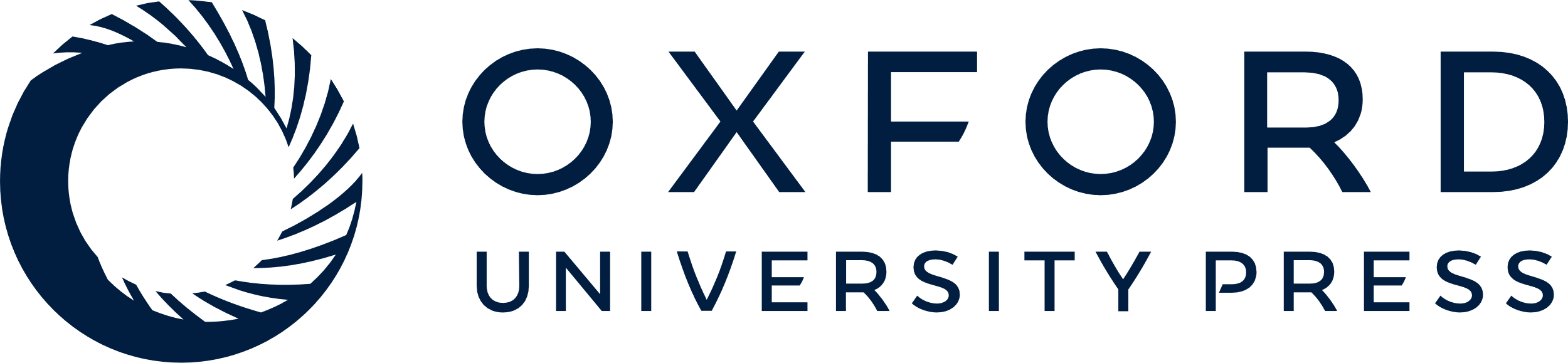 [Speaker Notes: Figure 2. Left: Major fossil occurrences near the beginning of the Cambrian period. Right: Estimates of the divergence time of the protostomes and deuterostomes (i.e., bilaterian animal phyla) derived from various analyses of molecular sequences (Smith 1999, Levinton 2001).


Unless provided in the caption above, the following copyright applies to the content of this slide: © 2008 American Institute of Biological Sciences.]
Table 1. Important developmental genes, proteins, or genetically specified systems found in both Protostomes and ...
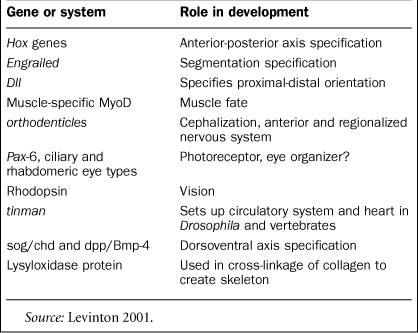 BioScience, Volume 58, Issue 9, October 2008, Pages 855–864, https://doi.org/10.1641/B580912
The content of this slide may be subject to copyright: please see the slide notes for details.
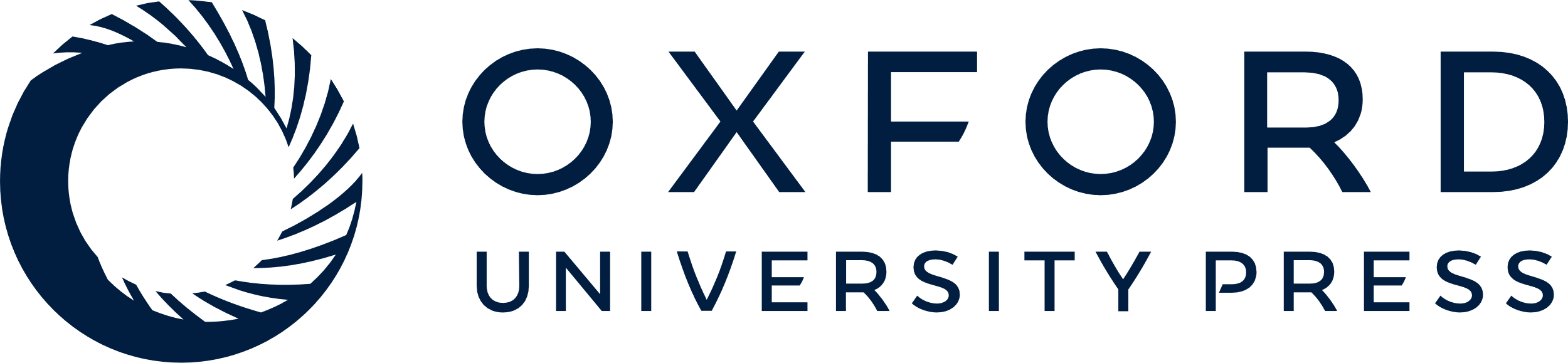 [Speaker Notes: Table 1. Important developmental genes, proteins, or genetically specified systems found in both Protostomes and Deuterostomes, which together constitute the bilaterian animal phyla, or in a presumed common ancestor.


Unless provided in the caption above, the following copyright applies to the content of this slide: © 2008 American Institute of Biological Sciences.]
Table 2. Some possible causes of the Cambrian explosion.
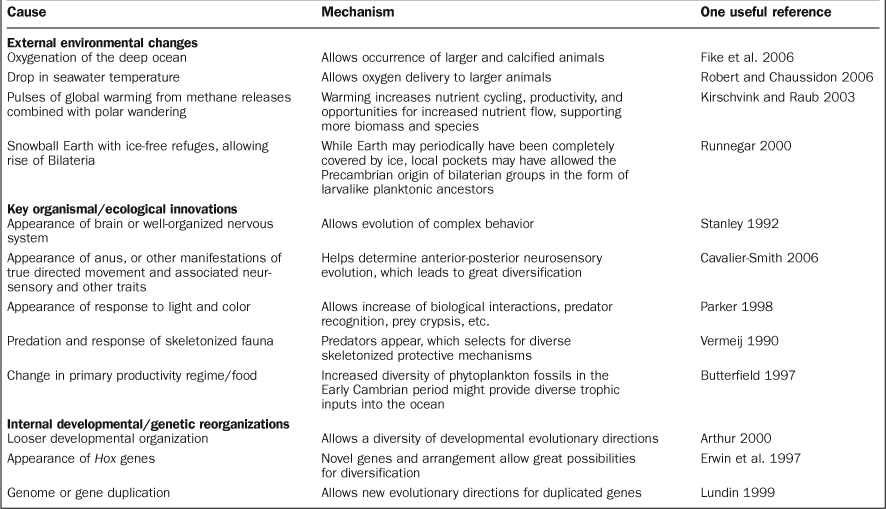 BioScience, Volume 58, Issue 9, October 2008, Pages 855–864, https://doi.org/10.1641/B580912
The content of this slide may be subject to copyright: please see the slide notes for details.
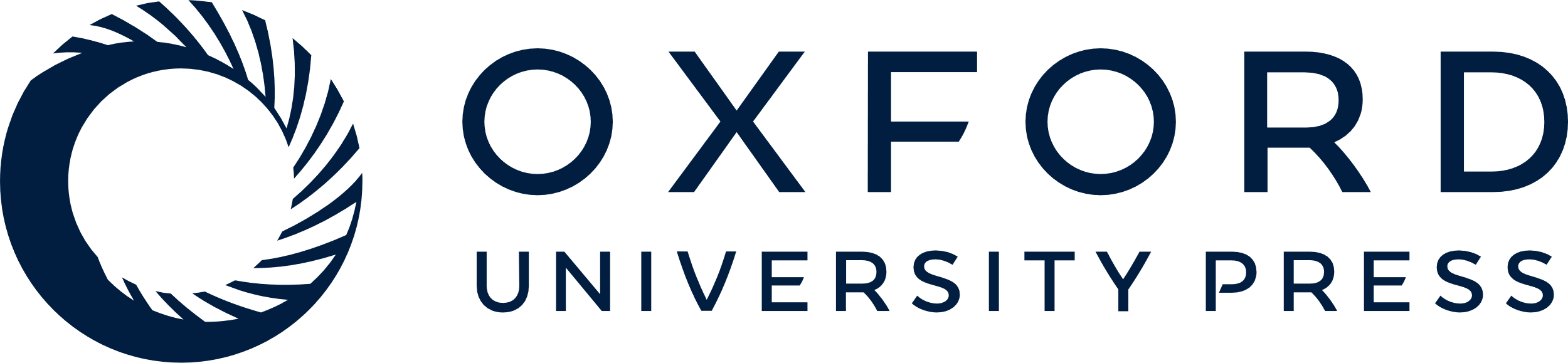 [Speaker Notes: Table 2. Some possible causes of the Cambrian explosion.


Unless provided in the caption above, the following copyright applies to the content of this slide: © 2008 American Institute of Biological Sciences.]